Arts and Culture As Healing Methodologies for Navigating Trauma, Mental and Social-Emotional Health Challenges, and Use Disorders: The Existential Determinants of Health (E.D.O.H.) Initiative
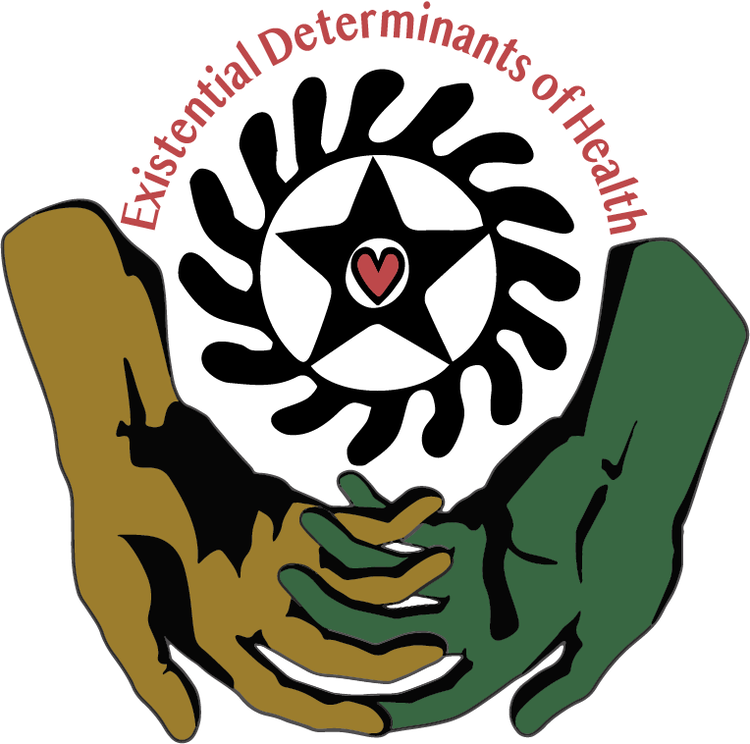 David O. Fakunle, Ph.D.
Assistant Professor, Public and Allied Health
Morgan State University School of Community Health & Policy
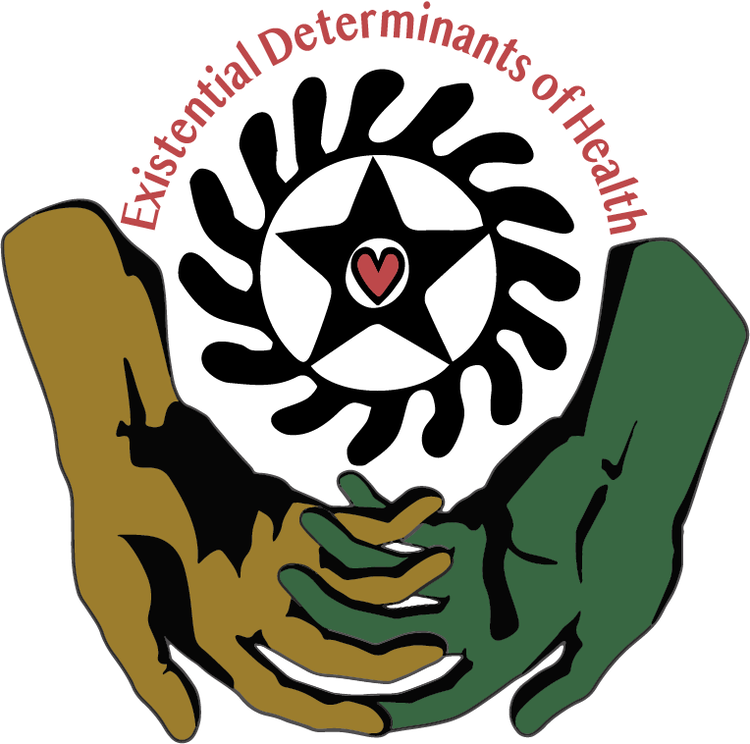 Come for the Money, Stay for the Healing
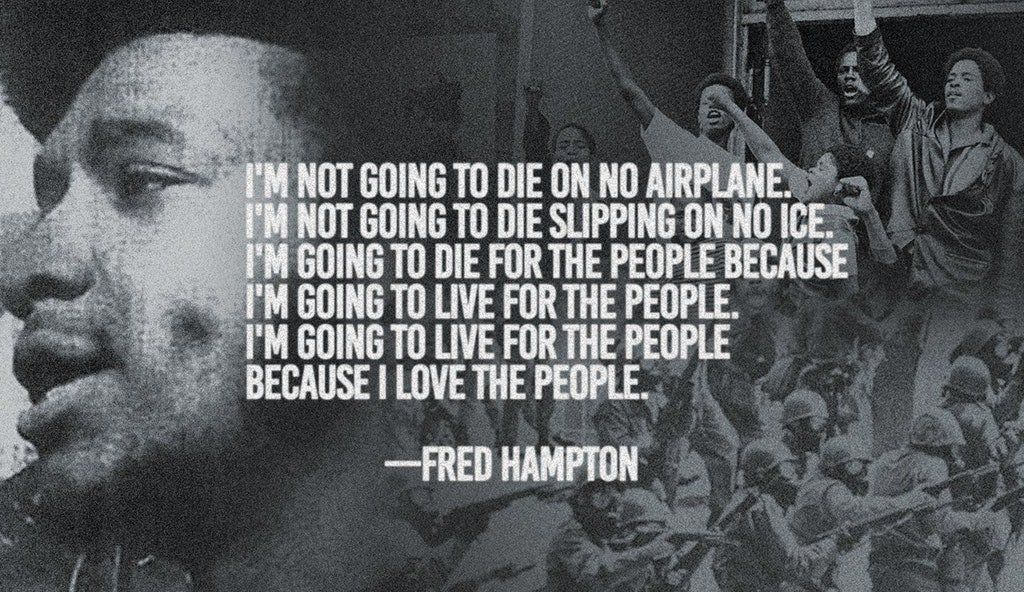 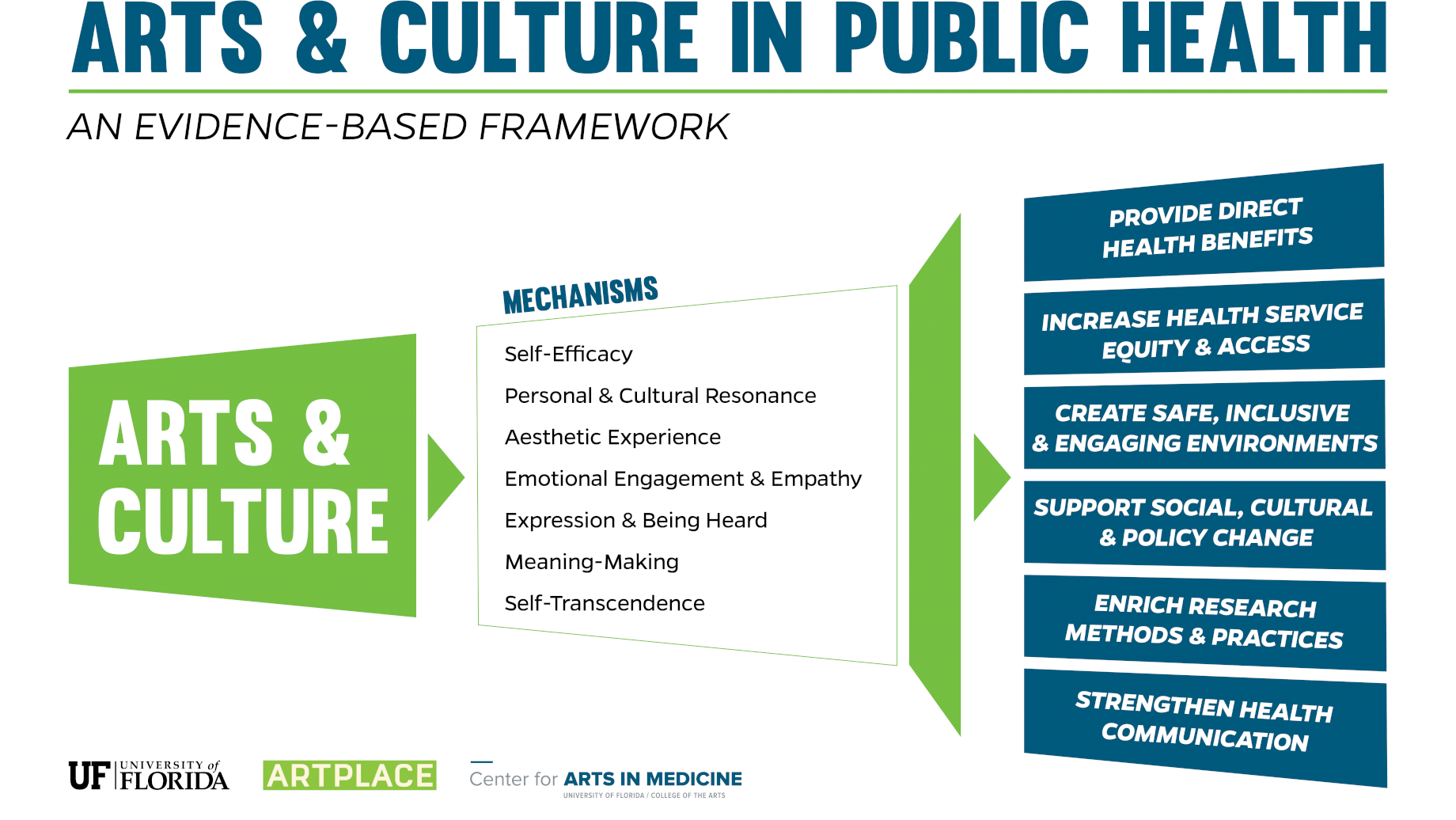 Why storytelling?
Social determinants of health
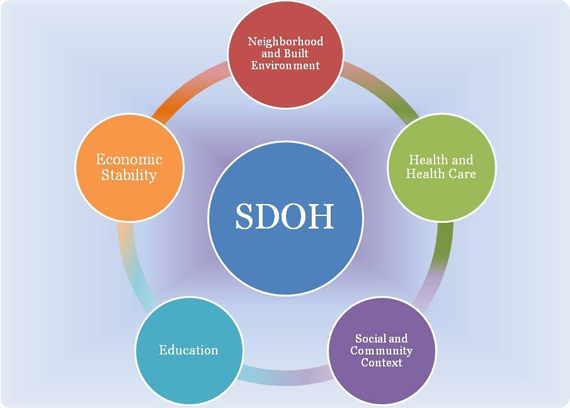 “The conditions in the places where people live, learn and work”
Wide range of effects on a wide range of health outcomes
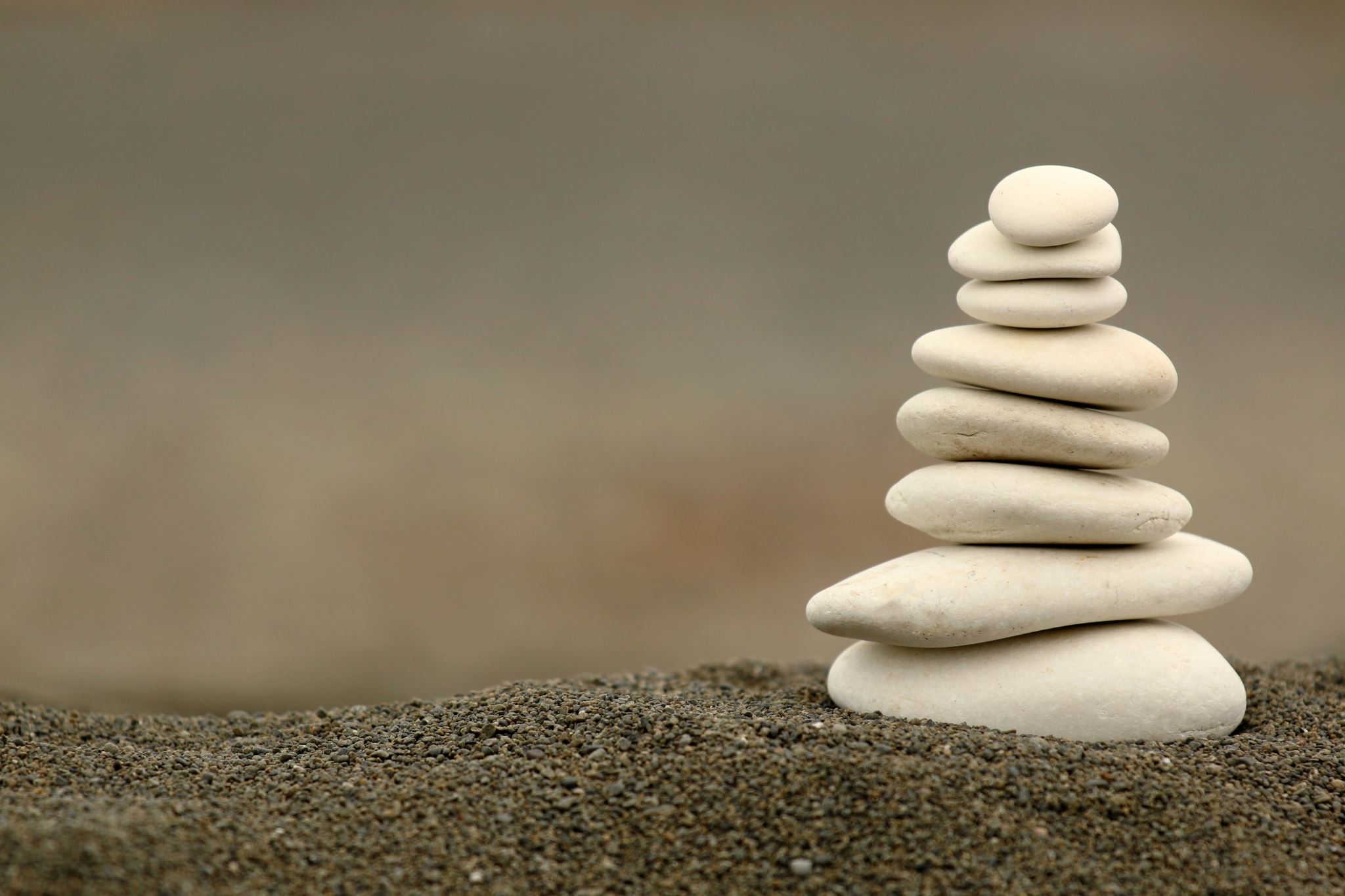 What are the existential determinants of health?
Consistent across humanity – confirmed by storytelling

Acknowledgment
Appreciation
Respect
Understanding
Love
Constructivism/Transformational Grounded Theory/Epistemic Justice/Praxis
E.D.O.H. methodology
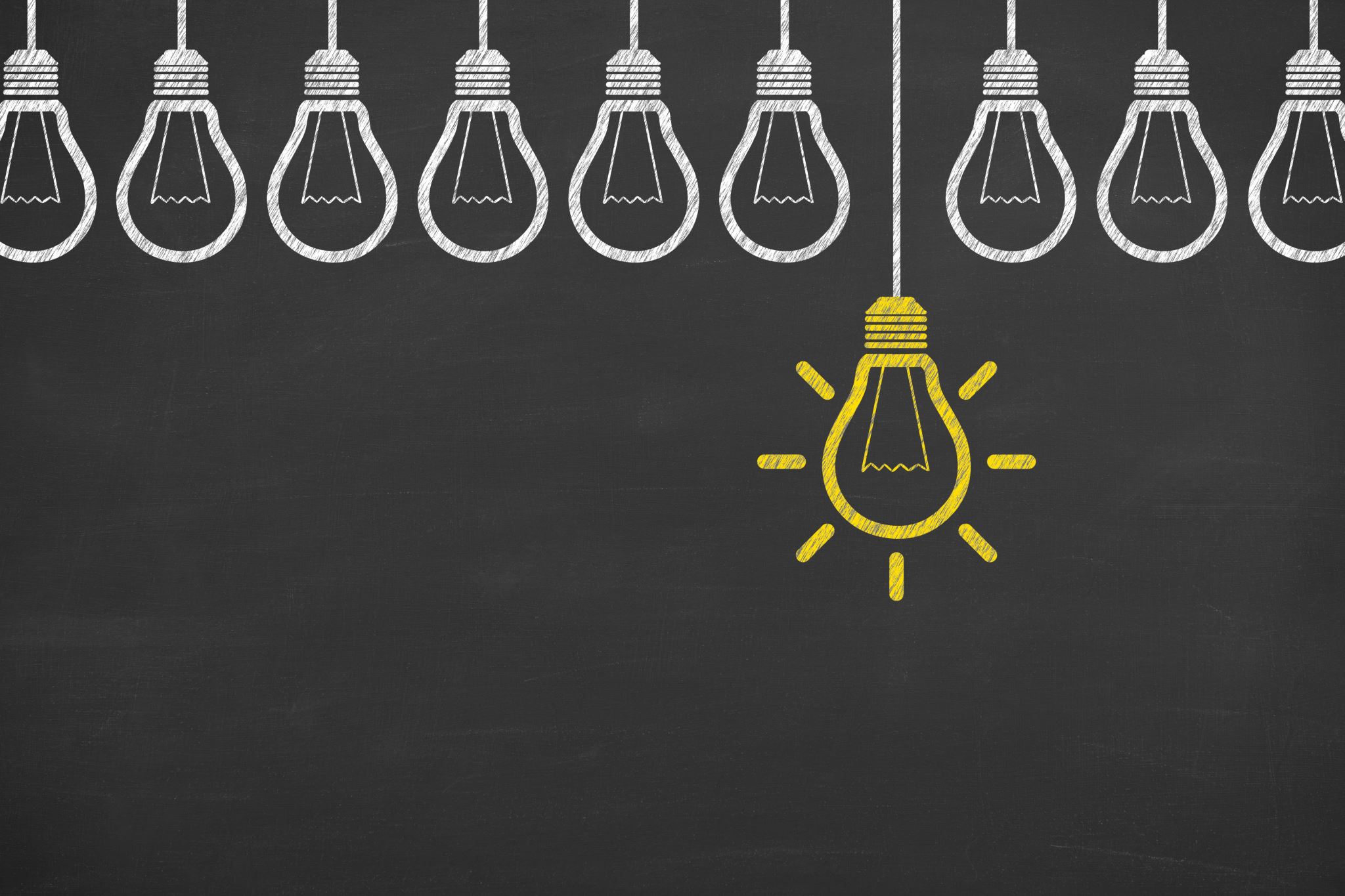 Focus on four core dimensions: mind, body, spirit, wallet
Consistent open connection – healing
Individual and collective storytelling
Facilitated learning and exploration – attuned to cohort
Creative expressions
Compensation for commitment
Personal growth leading to community impact
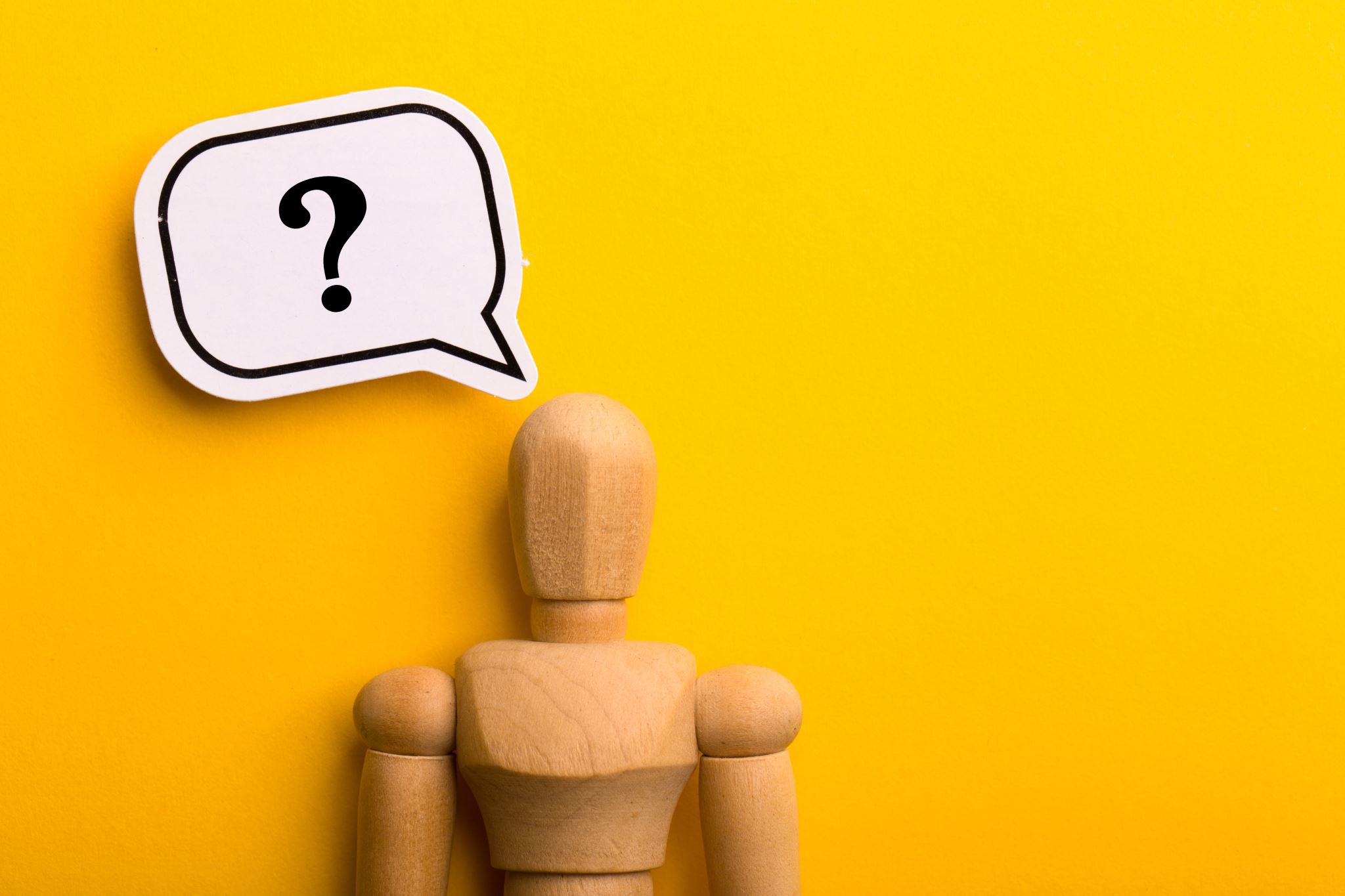 Why storytelling?
“The first step in the acquisition of wisdom is silence, the second listening, the third memory, the fourth practice, the fifth teaching others.”
- Solomon Ibn Gabriol
Universal art form and science
“Voice is power”
“Listening is acknowledgment”
Mutually beneficial exchange
E.D.O.H. year 1
March – June 2022
Location: Charm City Care Connection
~100 unique participants
Core cohort: ~15 participants
Health orientation: SUD/OUD
Theatrical performance at “Voices of History” Street Fair
E.D.O.H. year 2
March – June 2023
Location: The Mansion at The National Great Blacks In Wax Museum, Baltimore
Cohort: 20 participants (15 women, 5 men) – new and returning 
Health orientation: any manifestation of trauma
Ages
25-39 years – 5
40-59 years – 5
Over 60 years – 4
Did not disclose – 6
Theatrical performance at E.D.O.H. community session (August 31st)
What the stories told us
100% of participants expressed being more comfortable with their personal stories and being their true self:
“I’m happy [my] take away today is loving on myself. I’m also taking away smiles from others, and nice conversation. How people shared part of themselves.”
“It was very [enlightening] today. I heard of writing stuff down. But not of the release you can get from it. I love it. It’s my new friend.”

Over 45% of the participants also expressed improvements in managing stress and anxiety and sleep:
“What you took from today’s meeting, is how to put your feelings in writing for yourself. You have to focus on the hand that was [given] to you and learn how to turn it into something positive. Your voice may be gone, but you have a kind heart and spirit that you can share with the world.”
What the stories told us
Over 80% of the participants felt more confident in their financial management skills:
“Had a great time with the business information that was given to us. Had a good time with beating the bucket. And the virtue for today was nice.”
“[Dave Feldman] learned how to start with an idea and develop it into a proposal and business. We shared ideas [and] feelings and gave each [other] acknowledgements on their growth in group or personalities. Just very glad to be a part of something positive.”

70% of the participants expressed that they are exercising regularly since participating in E.D.O.H.:
“[Ola] did exercise class today. I didn’t think I could participate because of my knee surgery. I did a lot more than I gave myself [credit for]. I feel relaxed, and calm. I feel loose.”
“This evening’s class I learned a lot about fitness, health, exercise and mental health that I am going to use in my everyday life.”
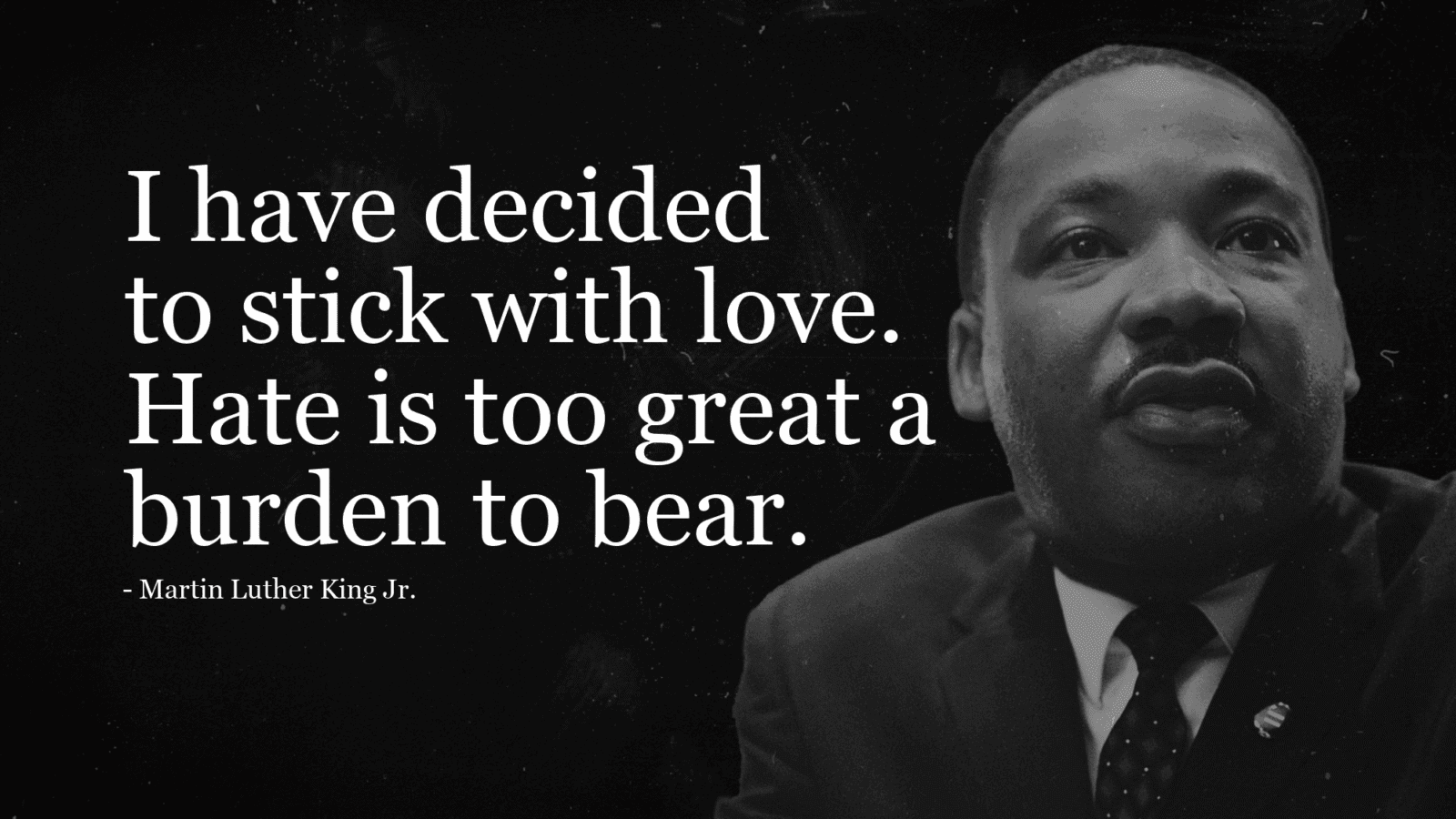 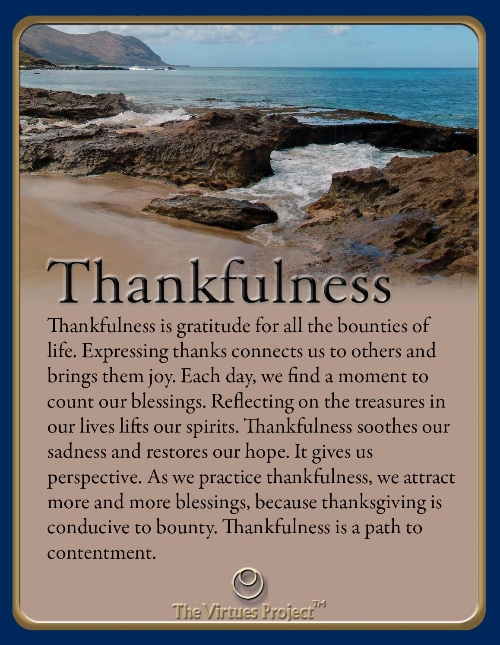 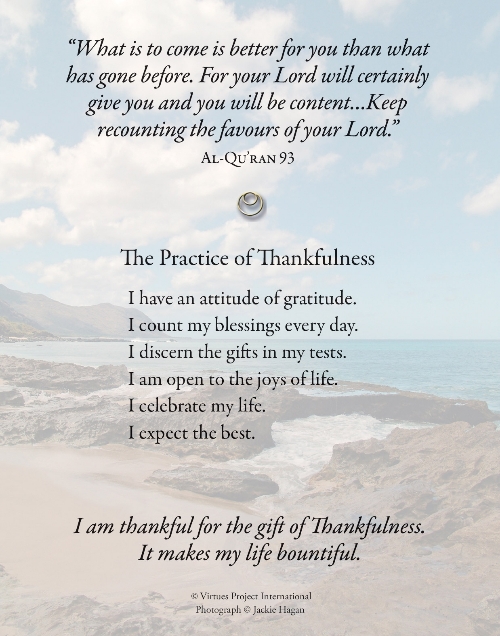 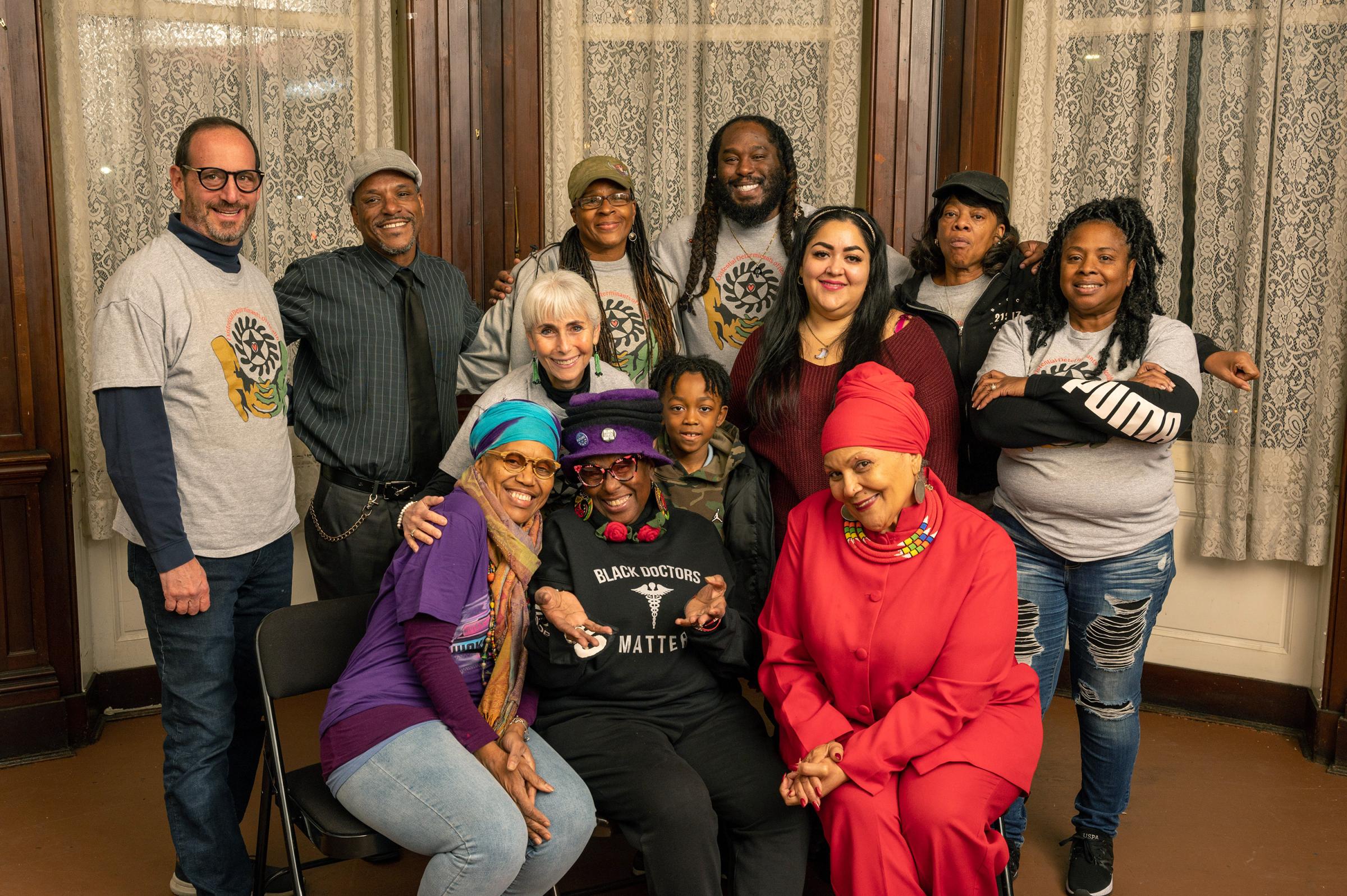 To keep the story going…
Website: edoh.org; discovermerecoverme.com

Email: david.fakunle@morgan.edu

Instagram: @discovermerecoverme